BEFORE WE START
Talk to your neighbors:

Do you play Sudoku?
Recursive Backtracking
Instructor:
James Wilcox
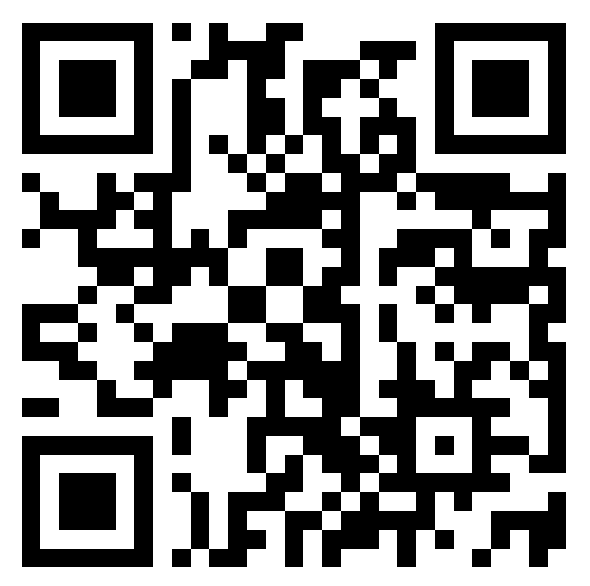 Recursive Backtracking
Exhaustive search with a data structure accumulator(s)
Now we have to deal with reference semantics…
Major pattern: Choose, Explore, Un-choose
All of the stack frames share the same one data structure
Need to explicitly un-choose it so it’s not remembered in other frames
soFar
String soFar:

for (each option) {
    search(input, soFar + option);
}
“”
soFar
soFar
“0”
“1”
Recursive Backtracking
Exhaustive search with a data structure accumulator(s)
Now we have to deal with reference semantics…
Major pattern: Choose, Explore, Un-choose
All of the stack frames share the same one data structure
Need to explicitly un-choose it so it’s not remembered in other frames
List<Character> soFar:

for (each option) {
    soFar.add(option);
    search(input, soFar);
    soFar.remove(soFar.size() – 1);
}
soFar
[]
Recursive Backtracking
Exhaustive search with a data structure accumulator(s)
Now we have to deal with reference semantics…
Major pattern: Choose, Explore, Un-choose
All of the stack frames share the same one data structure
Need to explicitly un-choose it so it’s not remembered in other frames
List<Character> soFar:

for (each option) {
    soFar.add(option);
    search(input, soFar);
    soFar.remove(soFar.size() – 1);
}
soFar
[‘0’]
Recursive Backtracking
Exhaustive search with a data structure accumulator(s)
Now we have to deal with reference semantics…
Major pattern: Choose, Explore, Un-choose
All of the stack frames share the same one data structure
Need to explicitly un-choose it so it’s not remembered in other frames
List<Character> soFar:

for (each option) {
    soFar.add(option);
    search(input, soFar);
    soFar.remove(soFar.size() – 1);
}
soFar
[‘0’]
soFar
Recursive Backtracking
Exhaustive search with a data structure accumulator(s)
Now we have to deal with reference semantics…
Major pattern: Choose, Explore, Un-choose
All of the stack frames share the same one data structure
Need to explicitly un-choose it so it’s not remembered in other frames
List<Character> soFar:

for (each option) {
    soFar.add(option);
    search(input, soFar);
    soFar.remove(soFar.size() – 1);
}
soFar
[‘0’]
soFar
Recursive Backtracking
Exhaustive search with a data structure accumulator(s)
Now we have to deal with reference semantics…
Major pattern: Choose, Explore, Un-choose
All of the stack frames share the same one data structure
Need to explicitly un-choose it so it’s not remembered in other frames
List<Character> soFar:

for (each option) {
    soFar.add(option);
    search(input, soFar);
    soFar.remove(soFar.size() – 1);
}
soFar
[]
soFar
Recursive Backtracking
Exhaustive search with a data structure accumulator(s)
Now we have to deal with reference semantics…
Major pattern: Choose, Explore, Un-choose
All of the stack frames share the same one data structure
Need to explicitly un-choose it so it’s not remembered in other frames
List<Character> soFar:

for (each option) {
    soFar.add(option);
    search(input, soFar);
    soFar.remove(soFar.size() – 1);
}
soFar
[‘1’]
soFar
Recursive Backtracking
Exhaustive search with a data structure accumulator(s)
Now we have to deal with reference semantics…
Major pattern: Choose, Explore, Un-choose
All of the stack frames share the same one data structure
Need to explicitly un-choose it so it’s not remembered in other frames
List<Character> soFar:

for (each option) {
    soFar.add(option);
    search(input, soFar);
    soFar.remove(soFar.size() – 1);
}
soFar
[‘1’]
soFar
soFar
Recursive Backtracking
Exhaustive search with a data structure accumulator(s)
Now we have to deal with reference semantics…
Major pattern: Choose, Explore, Un-choose
All of the stack frames share the same one data structure
Need to explicitly un-choose it so it’s not remembered in other frames
List<Character> soFar:

for (each option) {
    soFar.add(option);
    search(input, soFar);
    soFar.remove(soFar.size() – 1);
}
soFar
[‘1’]
soFar
soFar
Recursive Backtracking
Exhaustive search with a data structure accumulator(s)
Now we have to deal with reference semantics…
Major pattern: Choose, Explore, Un-choose
All of the stack frames share the same one data structure
Need to explicitly un-choose it so it’s not remembered in other frames
List<Character> soFar:

for (each option) {
    soFar.add(option);
    search(input, soFar);
    soFar.remove(soFar.size() – 1);
}
soFar
[]
soFar
soFar
Recursive Backtracking Pattern
private static void search(input, List<Character> soFar) {
    if (base case) {
        // Do something with soFar (e.g. print it out)
        System.out.println(soFar);
    } else if (not dead end) {
        // Might not be a loop, but 1 recursive call for each option
        for (each option) {
            soFar.add(option);			// Choose
            search(input, soFar);			// Explore
            soFar.remove(soFar.size() – 1);	// Unchoose
        }
    }
}